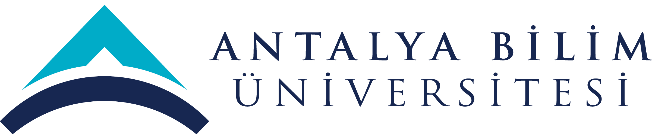 2022 YILI 
YÖNETİMİN GÖZDEN GEÇİRME TOPLANTISI 
(YGG)
MAKİNE MÜHENDİSLİĞİ
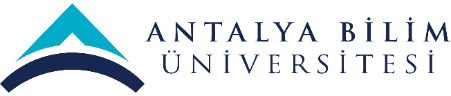 MİSYON-VİZYON
BİRİMİN MİSYONU
Makine Mühendisliği Bölümü olarak misyonumuz; güçlü temel mühendislik bilgileri ile tasarım, kontrol, robotik, mekanik, imalat, enerji (yenilenebilir ve nükleer) ve savunma teknolojilerine hakim, ileri teknolojiye hakimiyeti ile araştırma yeteneği sayesinde mühendislik problemlerini tanımlayarak hızla çözebilen, bilimsel yaklaşımları kullanabilen ve çalışmalarında; ekonomi, verim, çevre, sosyal ve etik boyutları da göz önüne alarak sadece yerel değil dünya çapında akılcı çözümler üretebilen mühendisler yetiştirmektir.
BİRİMİN VİZYONU
Makine Mühendisliği Bölümü olarak vizyonumuz; mesleki konularda önderlik ve öncülük yeteneklerine sahip, alanında yetkin, disiplinli çalışan, mesleki konularda yenilikleri takip eden, girişimci, global çapta serbest mühendislik hizmeti verebilen, yönetici ve liderlik vasıflarına sahip mühendisler yetiştirmek, yerelde ve global çapta eğitim,araştırma ve geliştirmede öncü, sanayi ve akademi çevresince tanınır bir bölüm olmaktır.
SWOT (GZFT) ANALİZİ
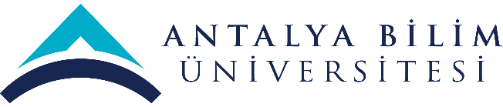 PAYDAŞ BEKLENTİLERİ
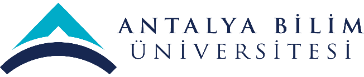 PAYDAŞ BEKLENTİLERİ
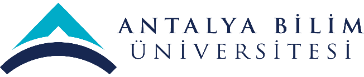 SKORU YÜKSEK OLAN ve AKSİYON GEREKTİREN RİSKLER
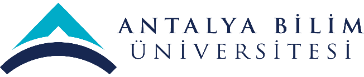 PAYDAŞ GERİBİLDİRİMLERİ
(ANKET ANALİZLERİ)
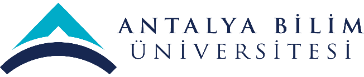 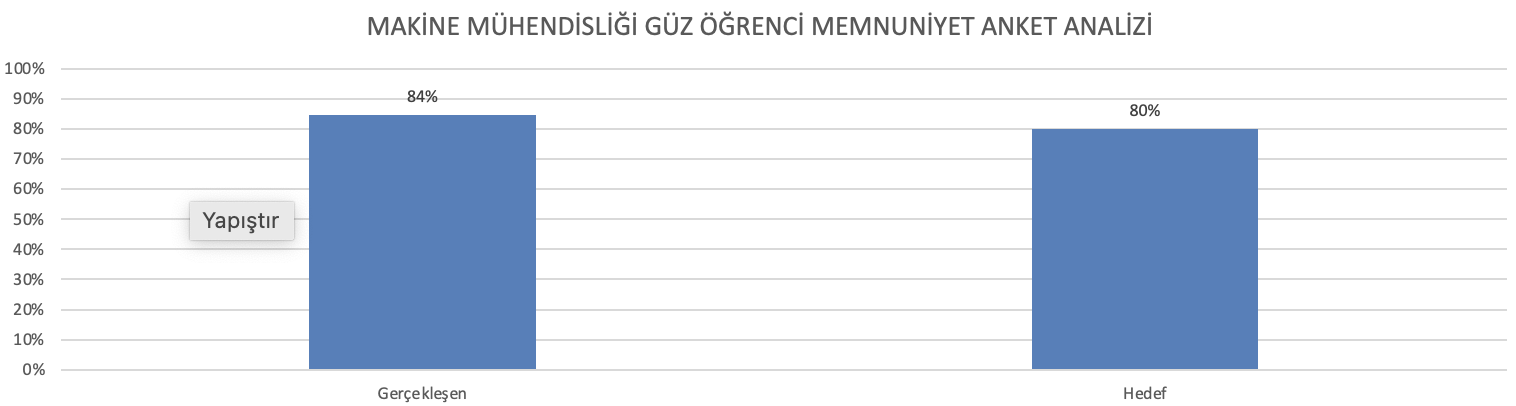 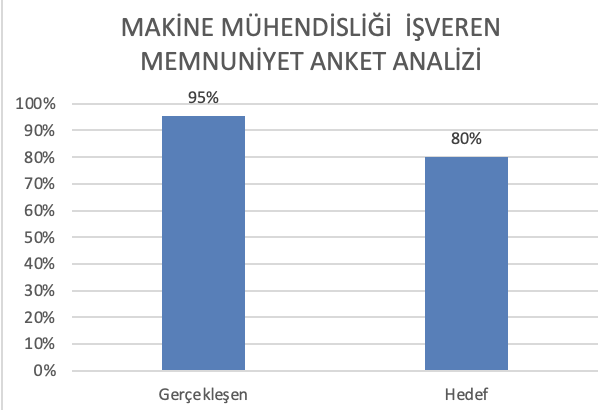 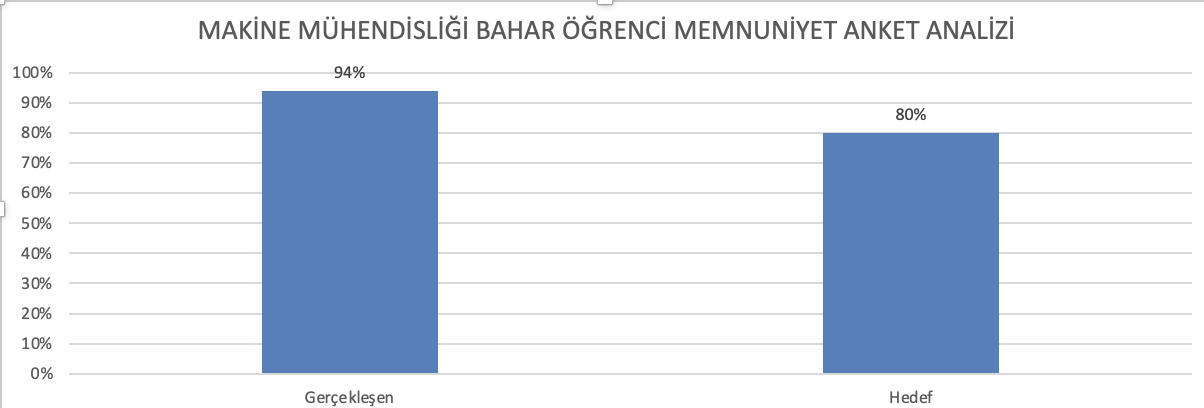 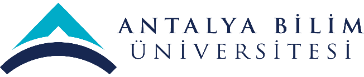 PAYDAŞ GERİBİLDİRİMLERİ
(HAYATA GEÇİRİLEN ÖNERİLER ve AKSİYON ALINAN ŞİKAYETLER)
Öneri ve Şikayet alınmamıştır.
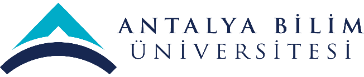 DÜZELTİCİ-ÖNLEYİCİ FAALİYETLER
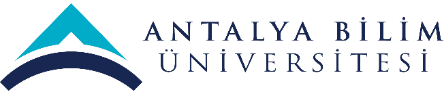 MEVCUT KAYNAKLAR ve  İHTİYAÇLAR
(FİZİKİ, MALZEME, TEÇHİZAT, EKİPMAN vb.)
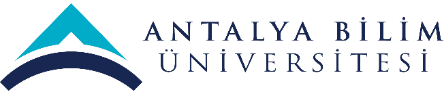 MEVCUT KAYNAKLAR ve  İHTİYAÇLAR
(TEKNOLOJİK, YAZILIM, DONANIM vb.)
MEVCUT KAYNAKLAR ve  İHTİYAÇLAR
(İŞ GÜCÜ-İNSAN KAYNAĞI)
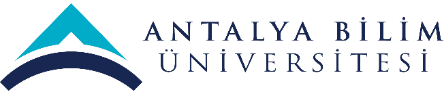 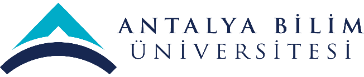 İÇ DENETİM SONUCUNA DAYALI ÖZ DEĞERLENDİRME ve GÖRÜŞLERİNİZ
İç denetimimiz başarılı bir şekilde geçmiştir.


KYS İÇ DENETİM BAŞARI PUANIMIZ  94%
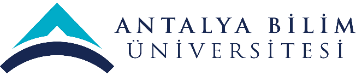 SÜREKLİ İYİLEŞTİRME ÖNERİLERİ
-KYS sistemine aylık olarak girilen verilerin, hangi maddelere(Eğitim-Öğretim, Araştırma geliştirme gibi) ait veriler olduğunu gösterecek şekilde düzenlenmesi, sistemin daha kolay kullanılabilmesini sağlayacaktır. 

-KYS siteminde, Akademik Performans Bilgi Sistemi için toplanan yıllık verilere kalite sorumlularının ulaşabileceği bir yapının oluşturulması süreci çok hızlandırabilir. Bu sayede öğretim üyelerinden tekrarlı bir şekilde veri istemenin önüne geçilebilir ve ayrıca toplanan verilerin daha doğru olması sağlanabilir.